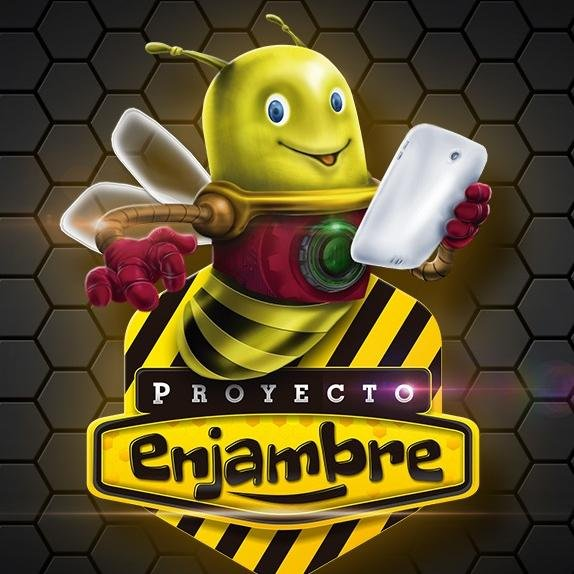 ALCONDES


DIANA CONTRERAS
CARLOS PABON
ERIKA PACHECO
KELLY VERGEL
PAOLA VERGEL
MARLON PEREZ
alcondes
DIANA PATRICIA CONTRERAS
ERIKA
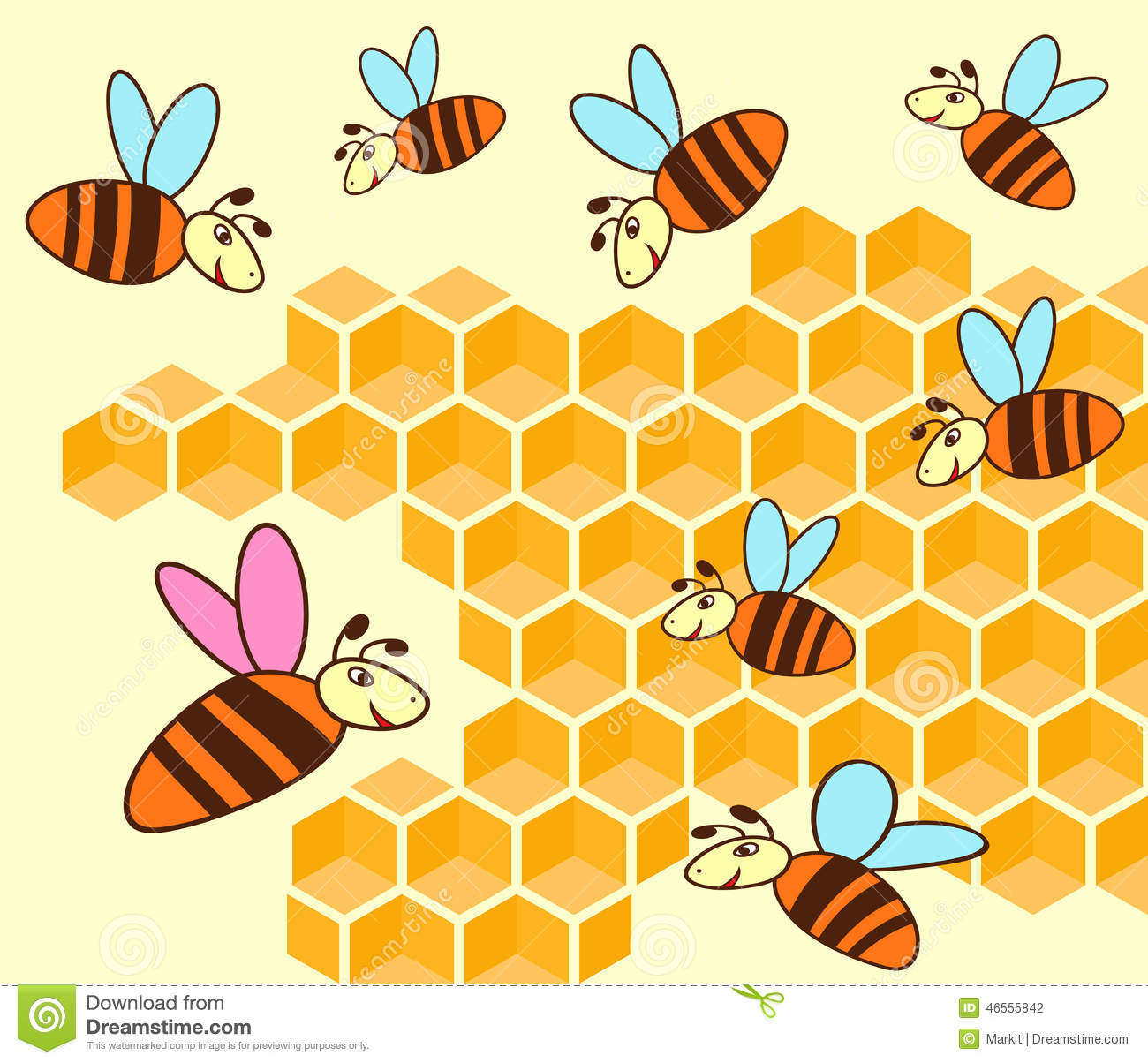 ANALISIS DE NUESTRO IDIOMA CON BASE AL ENTORNO DE LA COMUNIDAD EDUCATIVA COLEGIO CONDE SAN GERMAN
NUESTRAS ACTIVIDADES DESARROLLADAS DURANTE  EL PROYECTO:
DIARIOS DE CAMPO
AUDIOS
VIDEOS
DIALOGOS
IMÁGENES
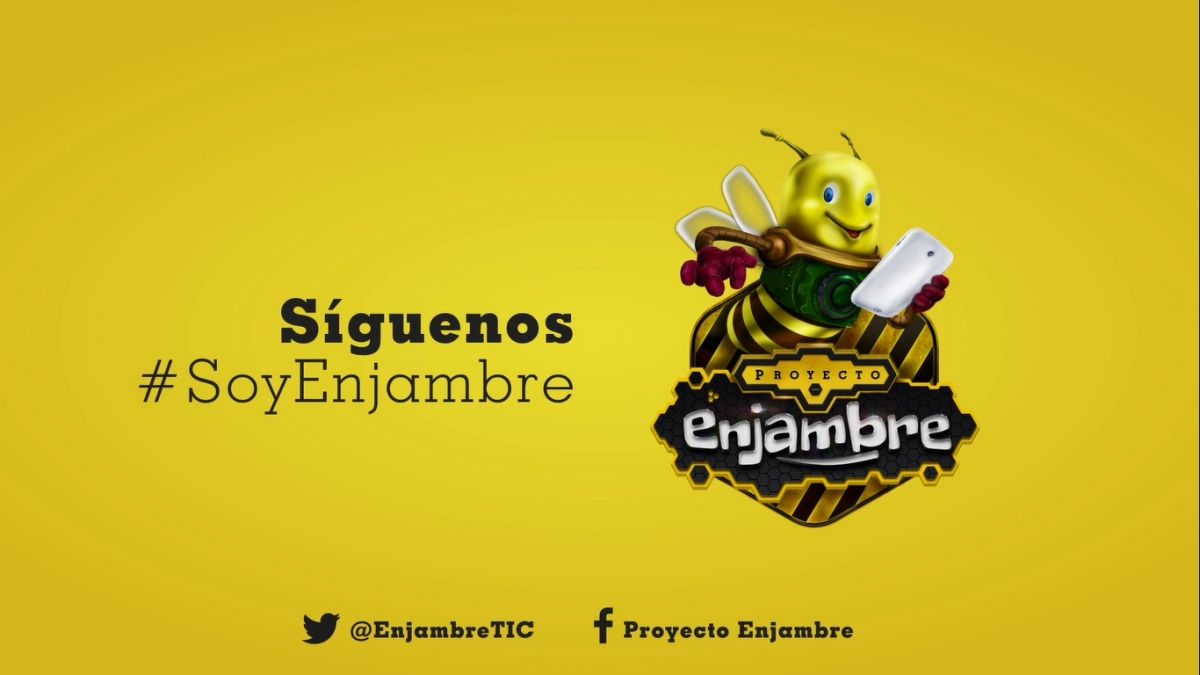 PROYECCION
NUESTRAS METAS ES INSTALAR 
UNA EMISORA EN NUESTRO COLEGIO 
PARA UNA MAYOR COMUNICACIÓN
 Y UN BUEN USO DEL LENGUAJE
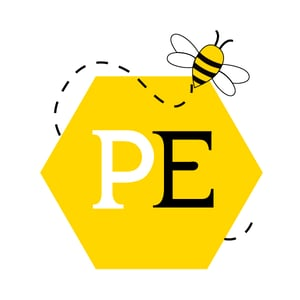 PARTICIPACIONES
FERIA INSTITUCIONAL, MUNICIPAL, DEPARTAMENTAL,
 DONDE SE OBTUVO
EL SEGUNDO A NIVEL DEPARTAMENTAL
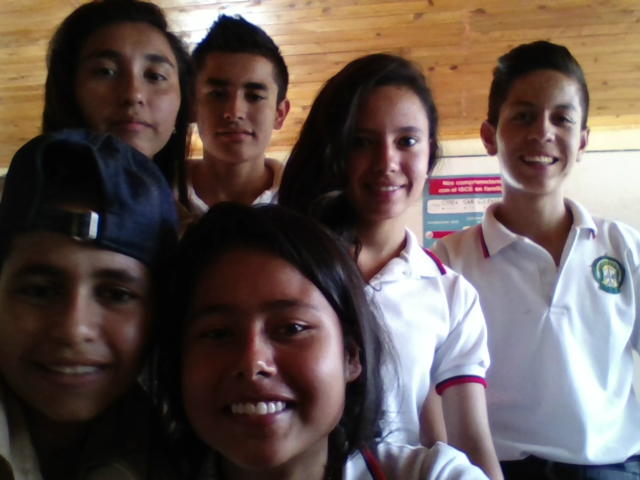 GRACIAS